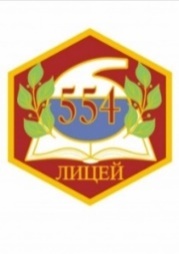 ГБОУ Лицей №554Приморского района Санкт-ПетербургаПРОЕКТ «ЮНЫЕ ВОЛОНТЕРЫ  РДШ»
2018
«ДОБРОВОЛЕЦ  РОССИИ»
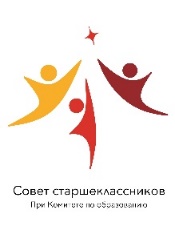 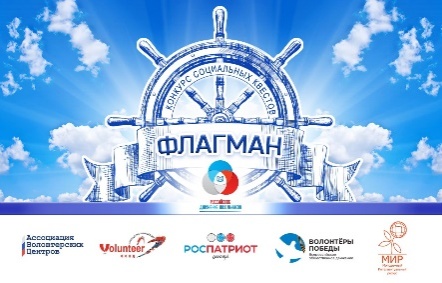 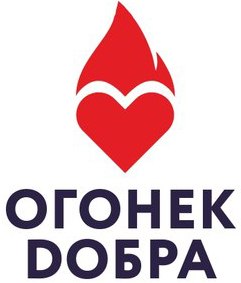 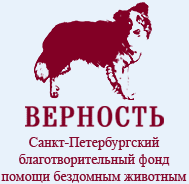 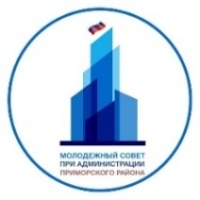 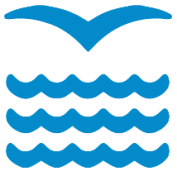 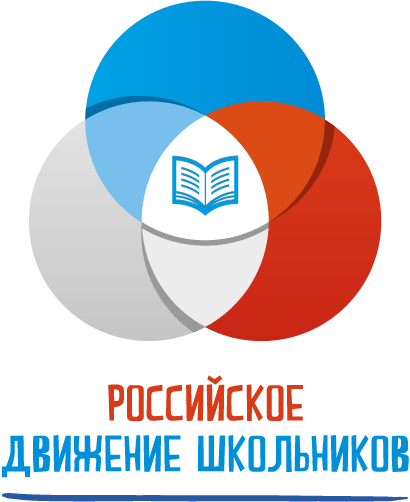 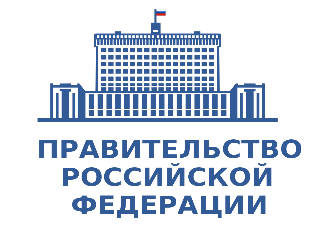 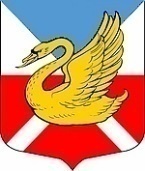 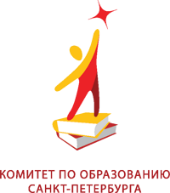 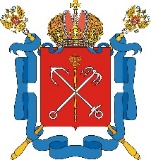 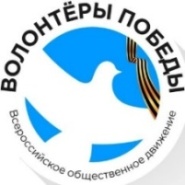 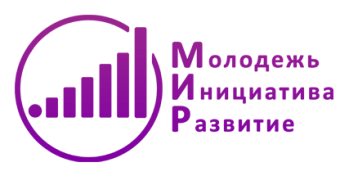 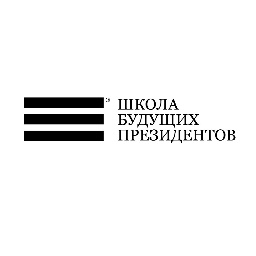 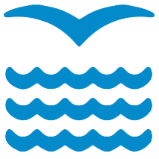 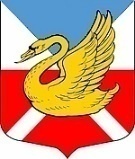 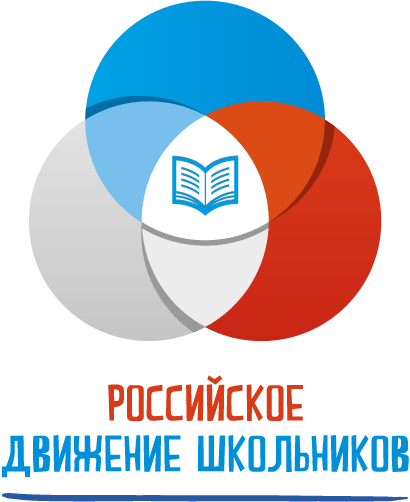 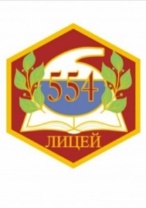 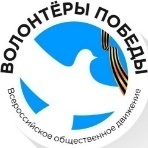 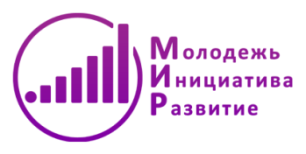 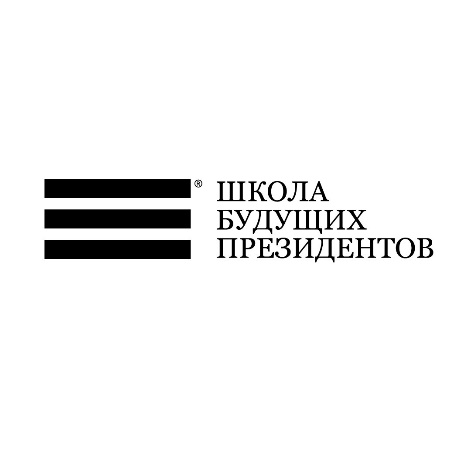 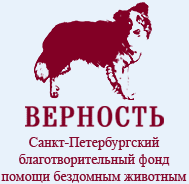 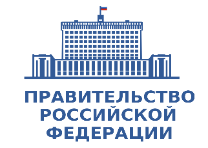 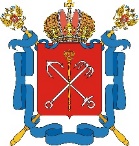 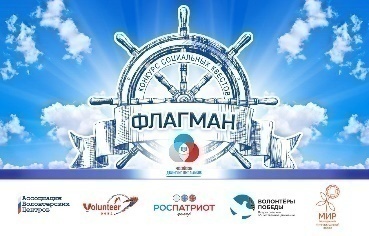 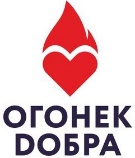 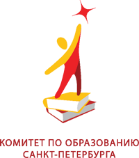 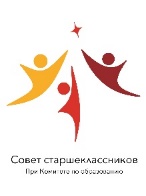 Распространение социальной пассивности в обществе.
 Рост потребительской тенденции.
 Деградация в обществе смысла социального труда.
 Отсутствие контроля родителей за тем, что дети все больше уходят из реального мира в виртуальный.
 Распространение асоциального поведения среди детей и их родителей.
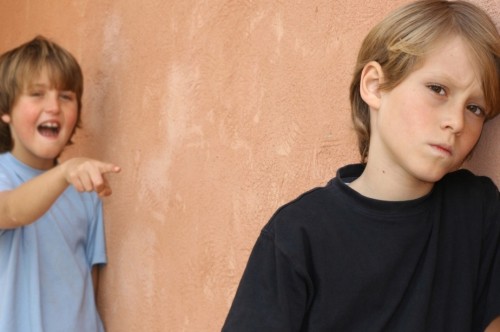 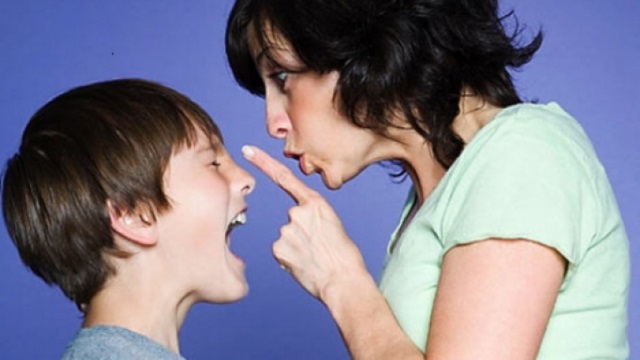 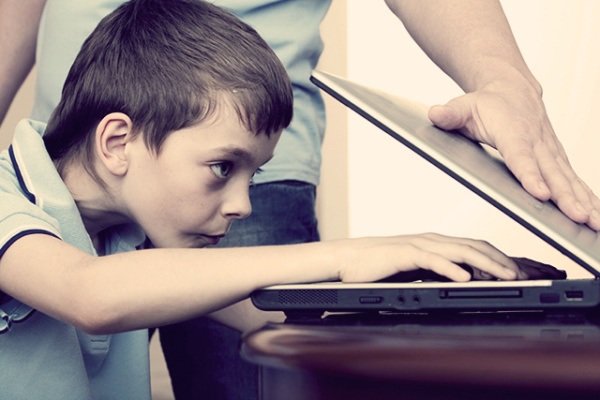 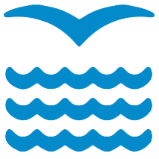 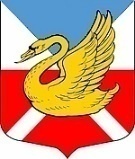 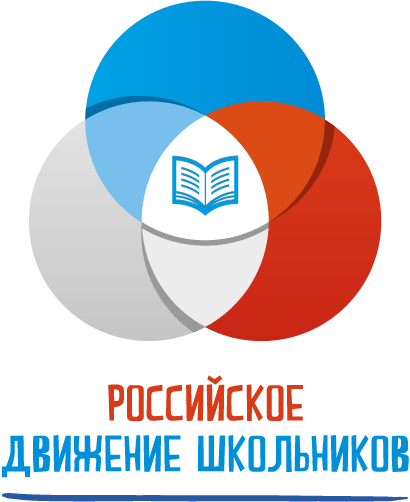 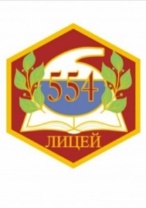 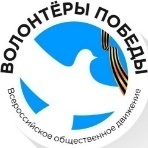 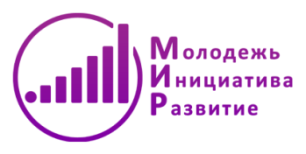 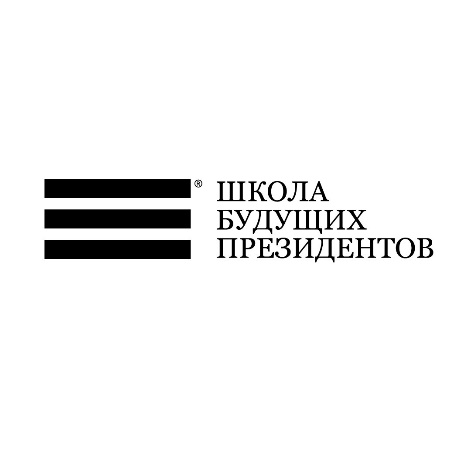 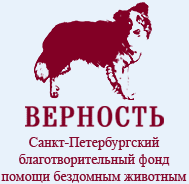 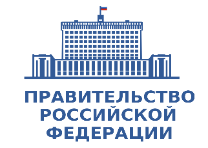 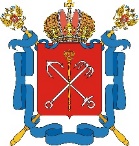 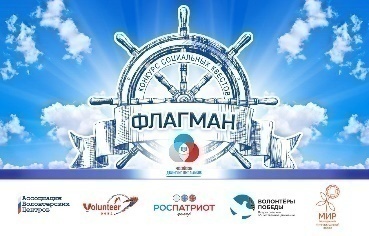 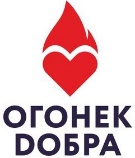 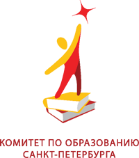 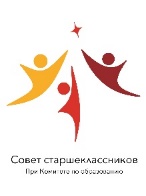 Распространение идей милосердия среди учащихся, их родителей и педагогов Лицея и вовлечение их в различных видах социально-значимой деятельности, где требуется волонтерская помощь.
Развитие личности ребенка через благотворительную и волонтерскую деятельность.
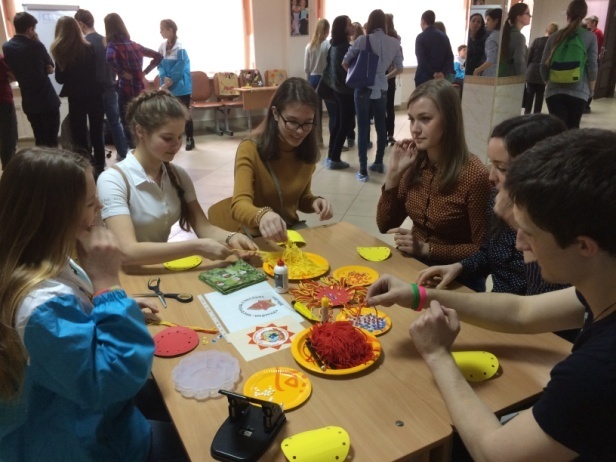 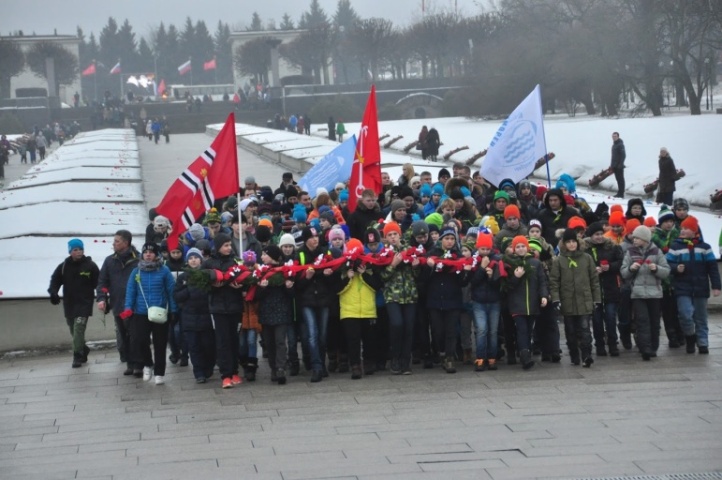 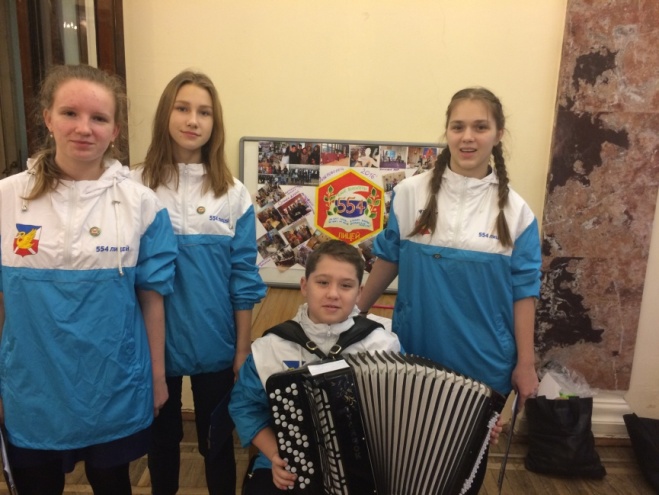 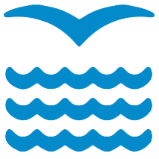 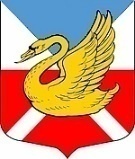 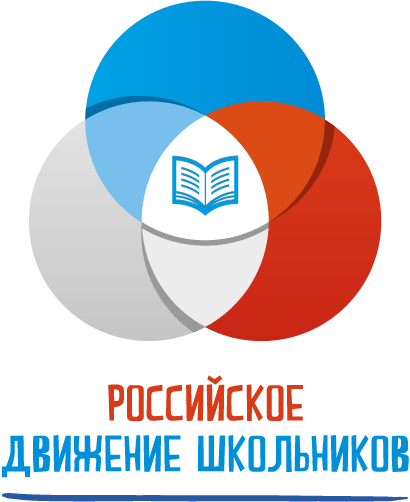 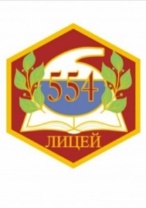 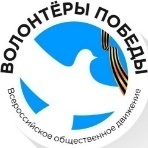 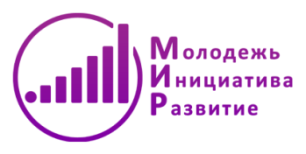 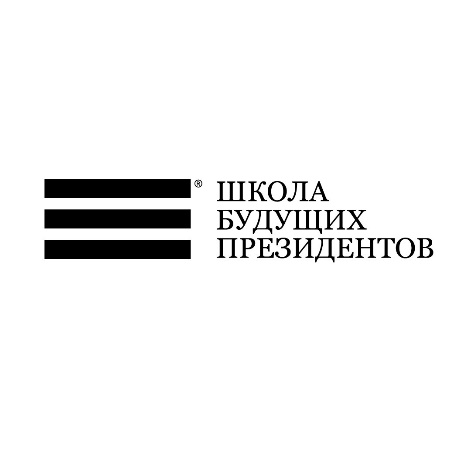 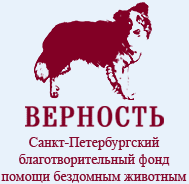 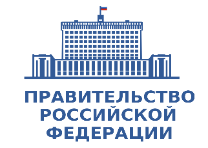 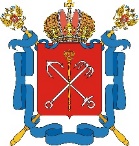 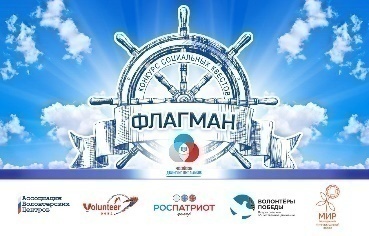 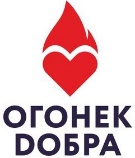 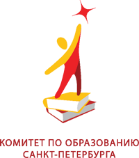 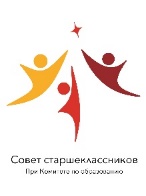 Пропагандировать и рекламировать волонтерское движение личными примерами.
Разработать и опубликовать пособие «Путеводитель волонтера» часть 2.
Провести мониторинг для анализа результата проекта.
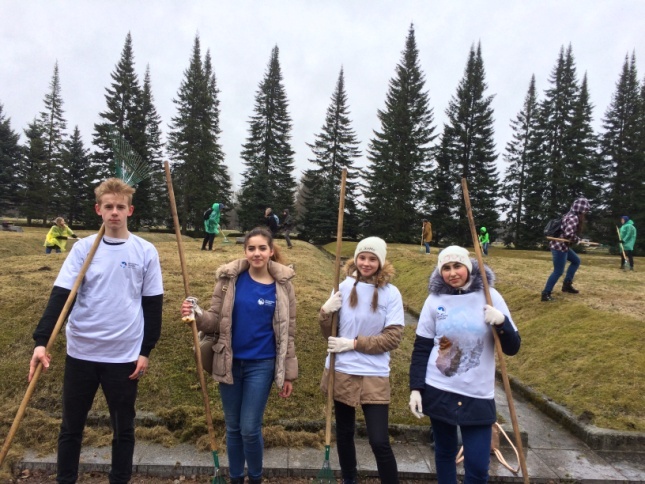 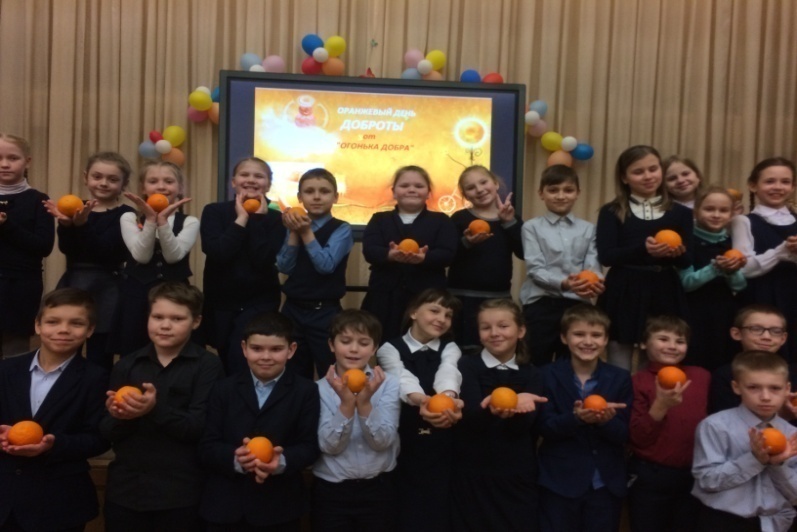 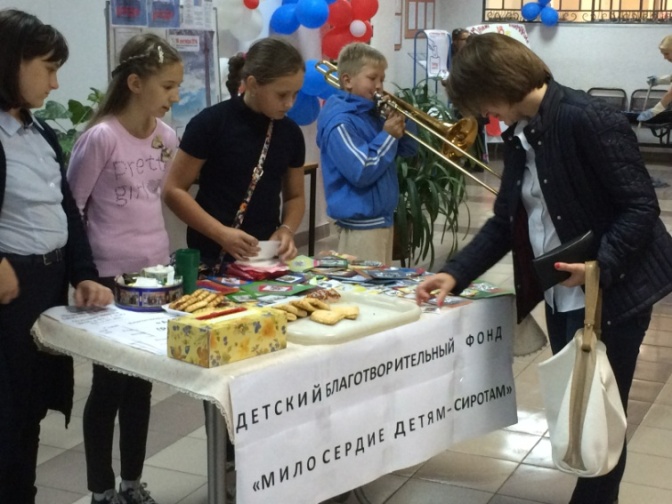 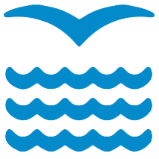 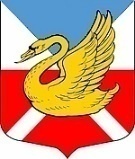 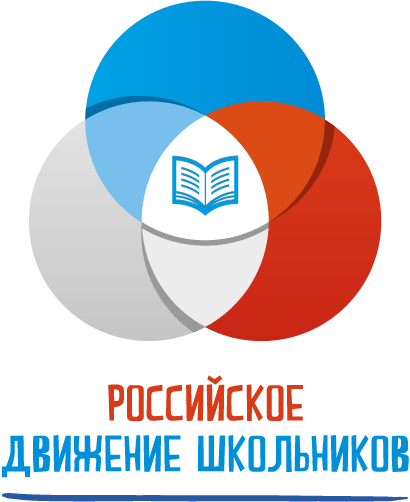 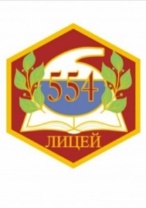 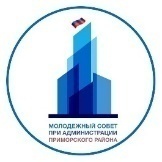 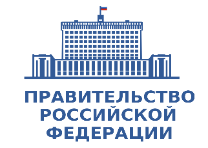 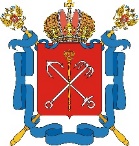 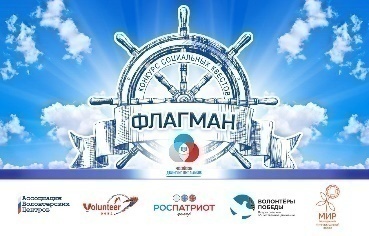 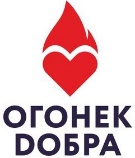 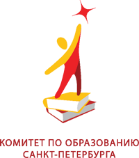 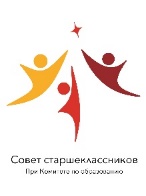 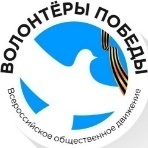 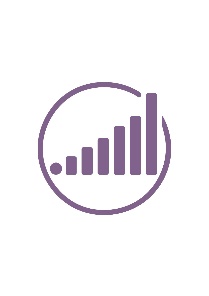 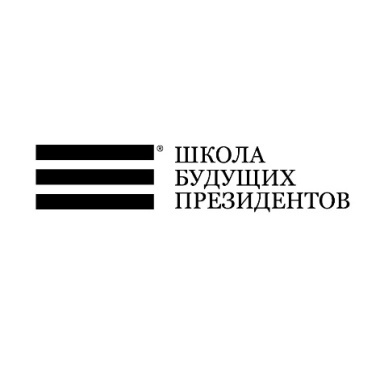 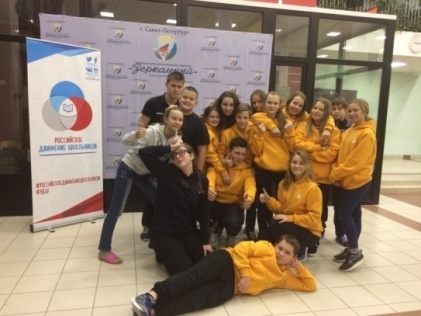 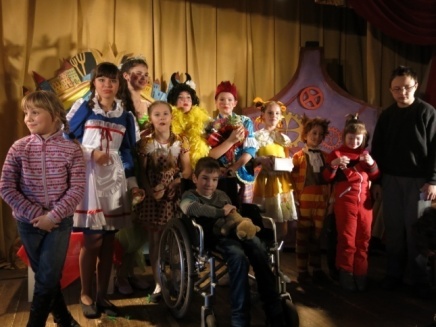 Дети-сироты, дети- инвалиды, ребята, проходящие лечение в больницах и онкоцентрах.
Учащиеся 
Лицея №554


Родители учащихся


Педагоги
 Лицея № 554
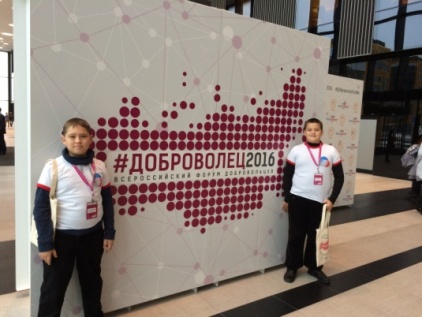 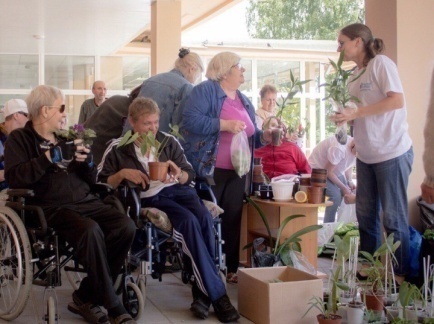 Пожилые люди, живущие в домах престарелых, ветераны.
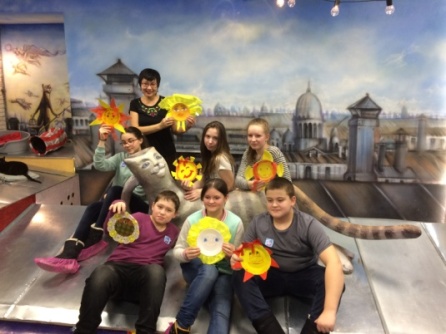 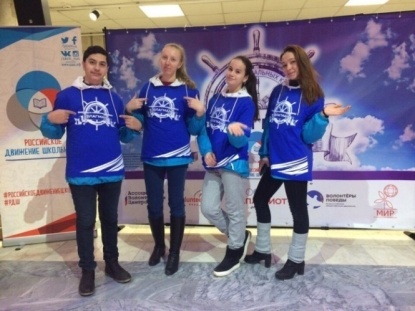 Бездомные животные, находящиеся в приютах.
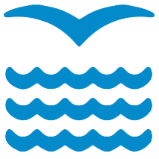 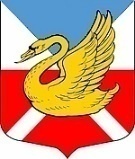 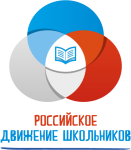 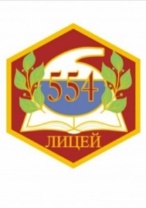 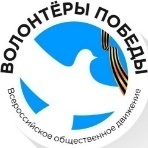 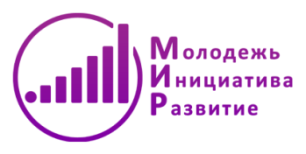 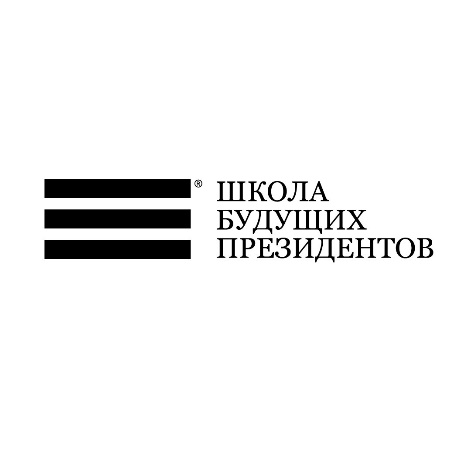 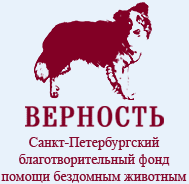 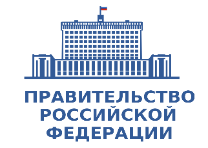 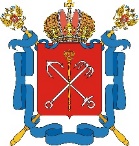 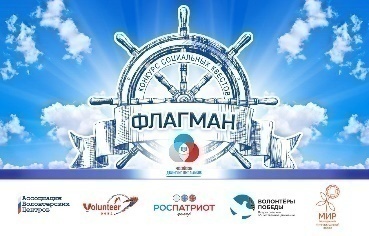 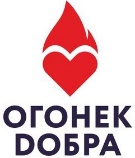 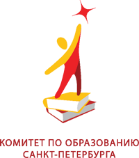 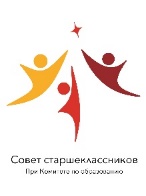 2018 – 2019
 более 80 человек в составе отряда
2016 – 2018
 60 человек в составе отряда
 более 200 человек (пожилые
      люди, дети), которым
более 400 человек  и более 80
     животных, которым
          оказана помощь
2015 – 2016
 10 человек в составе кружка
 более 30 человек (пожилые люди), которым была оказана помощь
 3 социальных партнера
оказана помощь
более 50 социальных
    партнеров
 более 50
20 социальных партнеров
 более 30 районных,
городских и всероссийских мероприятий
районных, городских и
всероссийских мероприятий
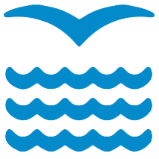 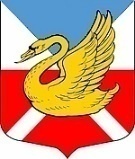 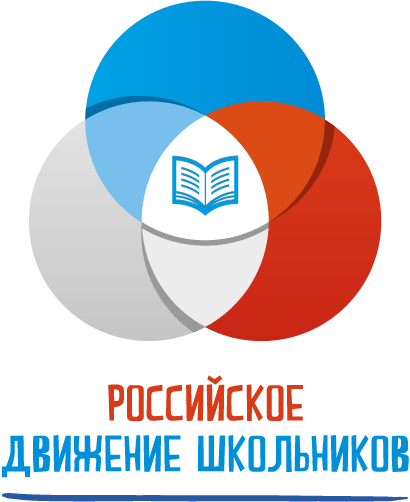 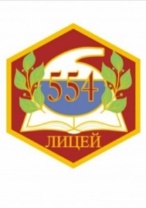 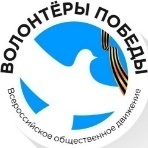 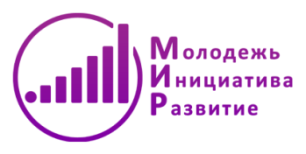 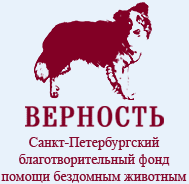 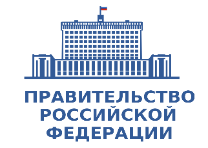 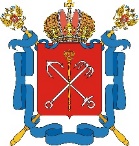 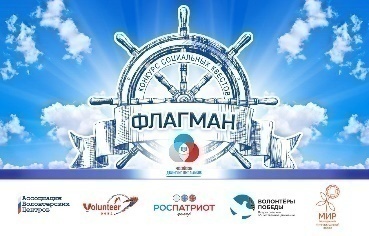 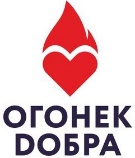 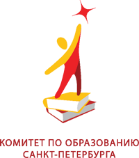 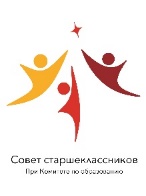 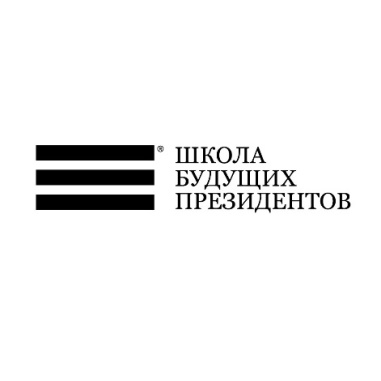 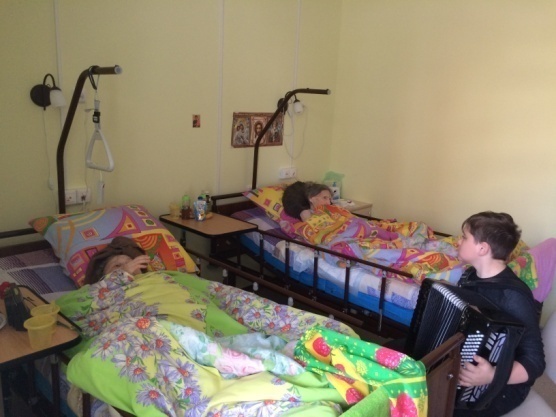 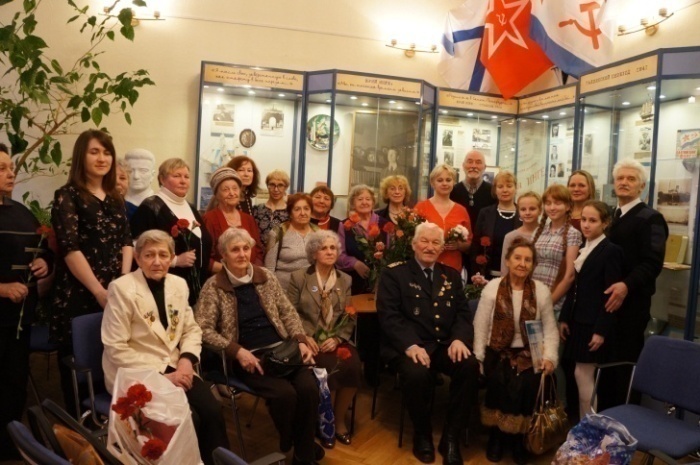 участие в совместных акциях («Почетный гость», «Помоги ветерану» и т.д.)
благоустройство памятных мест
проведение концертов и участие в акциях, приуроченных ко Дню пожилого человека, Дню Победы и т.д.
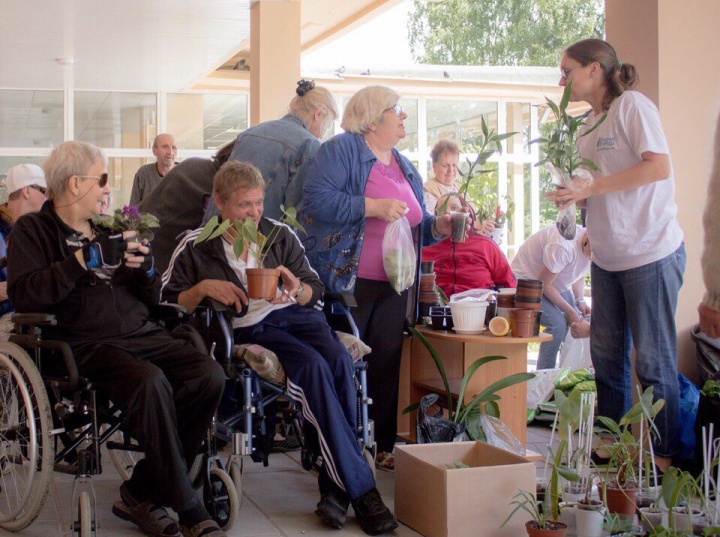 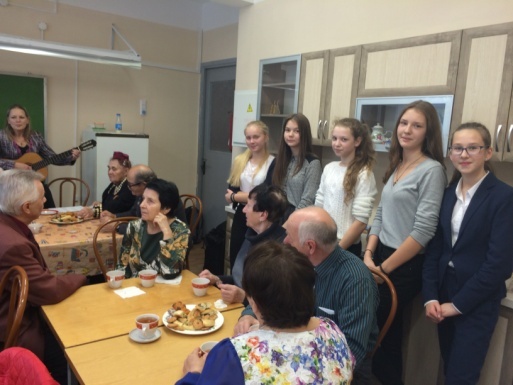 проведение мастер-классов в Доме престарелых (посадка комнатных растений, декупаж)
 участие в акциях с привлечением домашних животных
совместные концерты, митинги и флешмобы
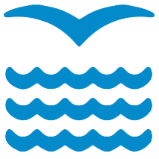 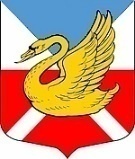 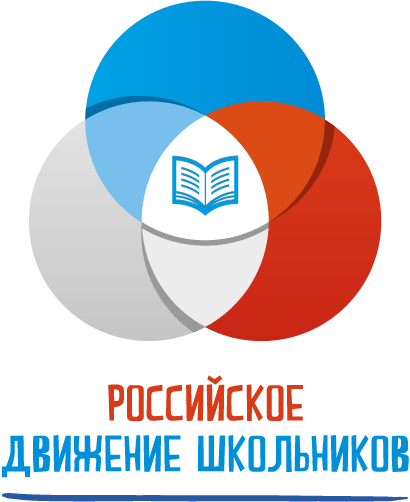 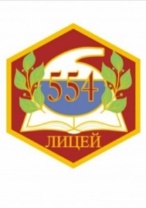 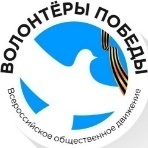 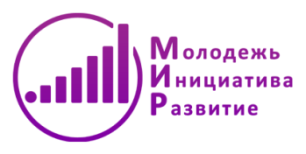 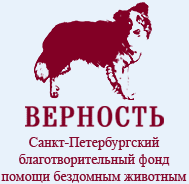 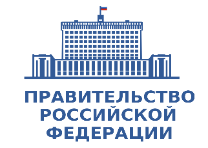 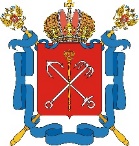 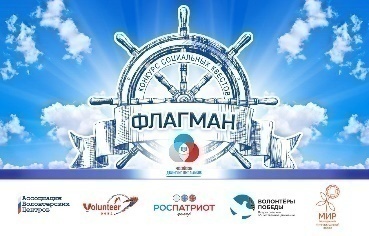 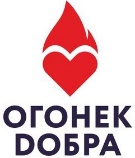 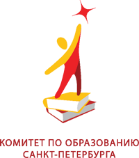 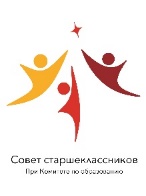 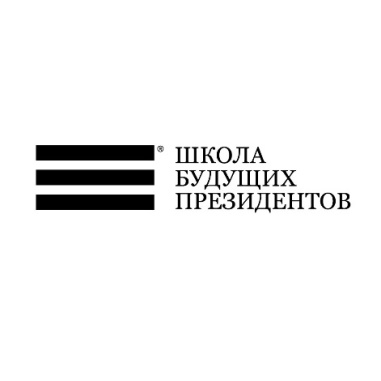 посещение спектаклей с участием особенных детей
 посещение благотворительных спектаклей, выставок, фестивалей
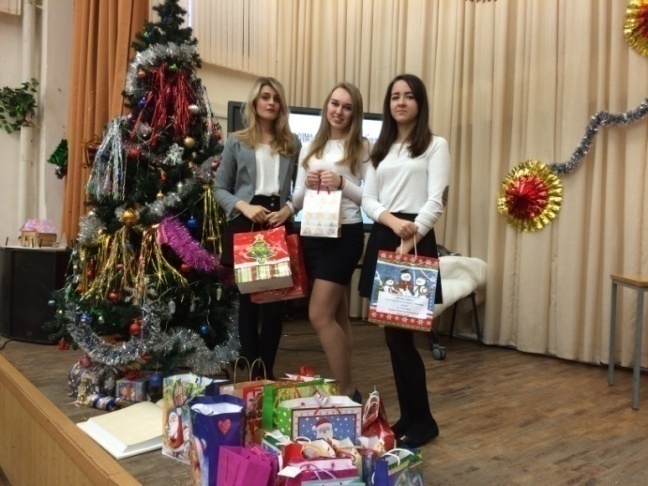 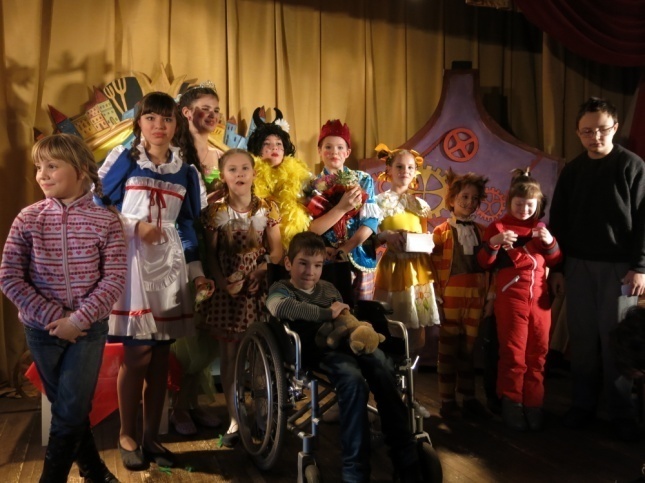 сбор подарков
 перечисление денежных средств собранных на благотворительных акциях
 сбор вещей и канцелярских принадлежностей
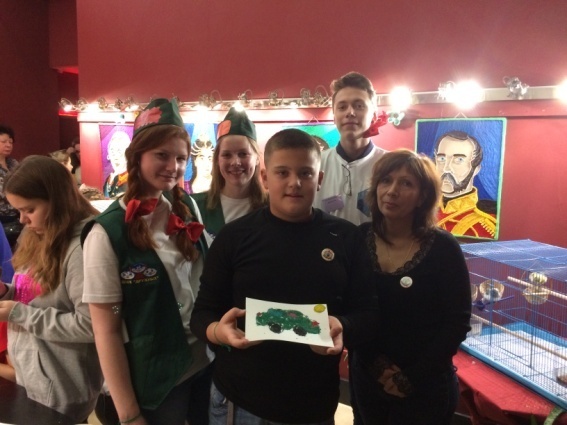 проведение мастер-классов
 проведение совместных концертов, праздников и ярмарок
 участие в совместных соревнованиях
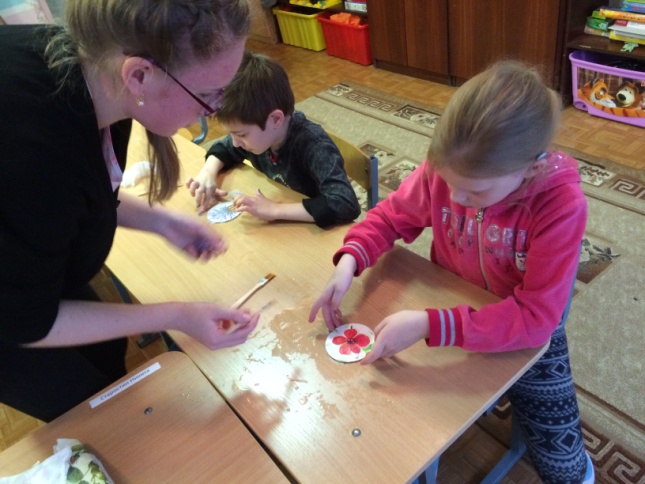 участие в праздниках, акциях, ярмарках, мастер-классах по приглашению социальных партнеров
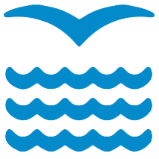 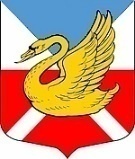 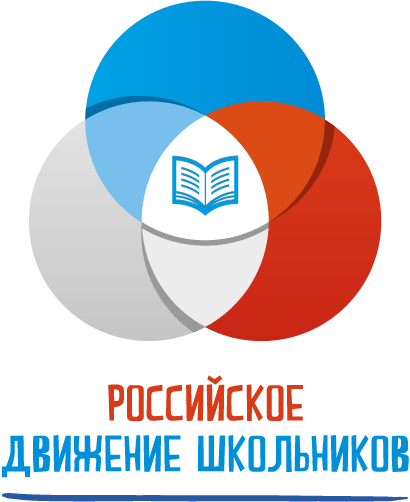 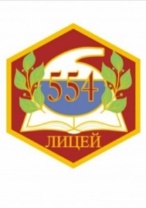 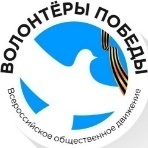 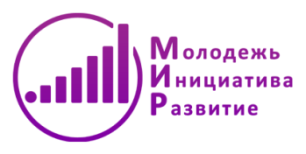 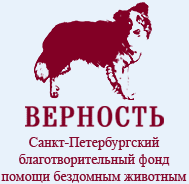 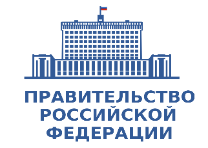 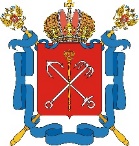 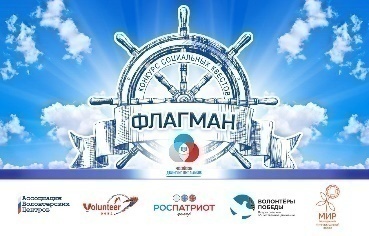 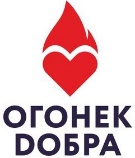 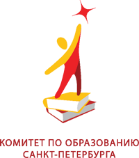 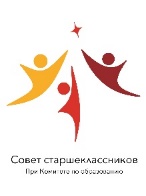 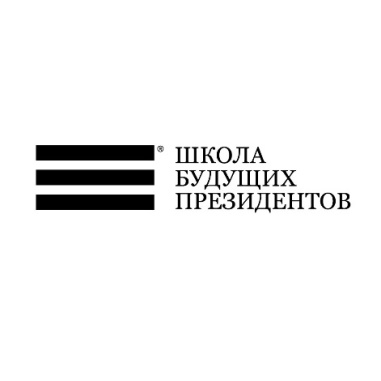 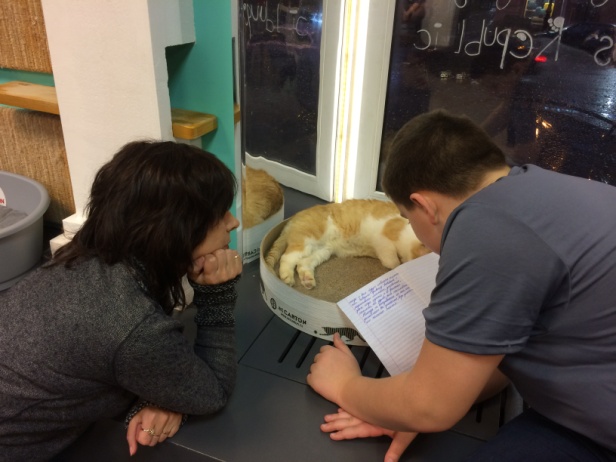 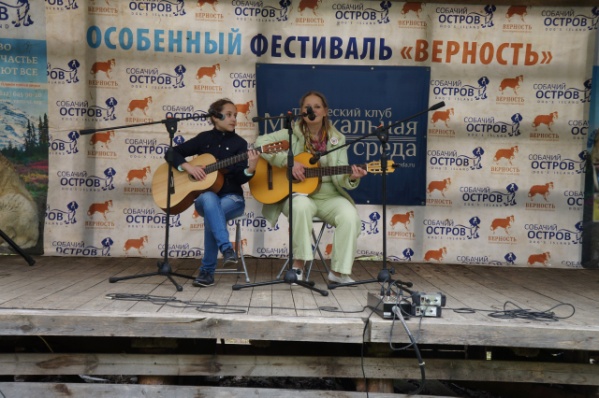 участие в совместных акциях в приюте для кошек «Республика кошек»
 сбор корма
выступления на концертах и фестивалях в поддержку бездомных животных
участие в акциях, и проведение мероприятий в рамках Всероссийского конкурса РДШ «На старт, эко-отряд!»
 сбор макулатуры
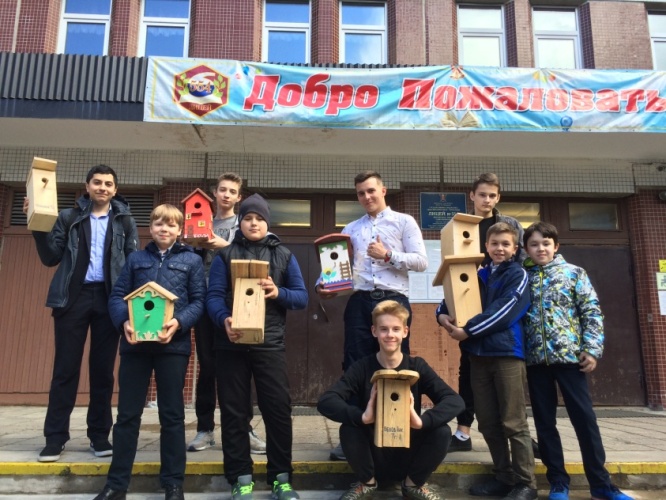 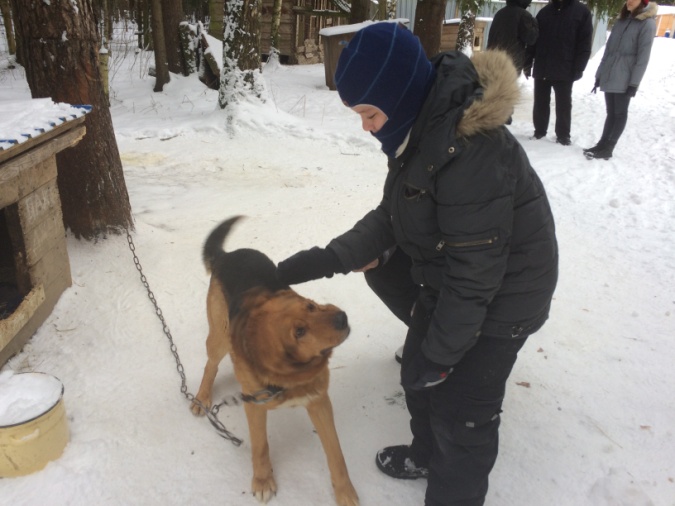 поездки и сбор корма в приют для бездомных собак «Верность»
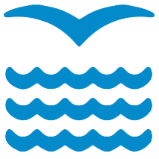 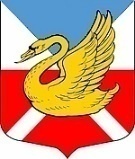 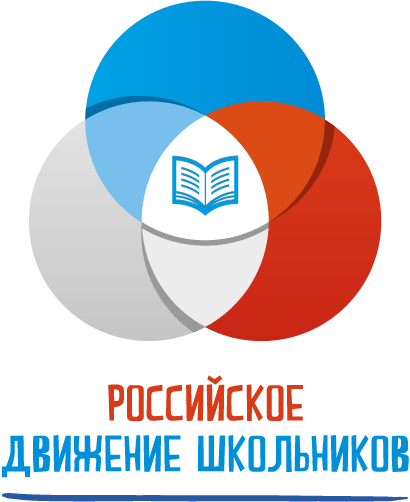 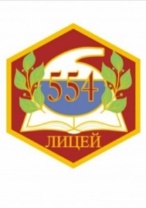 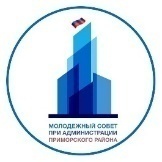 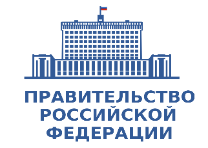 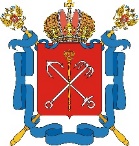 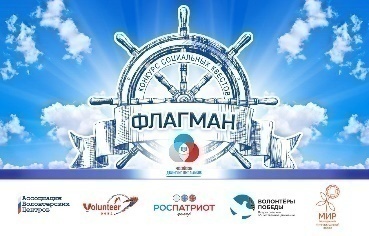 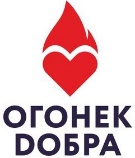 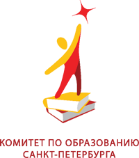 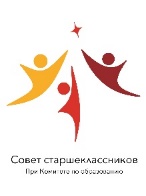 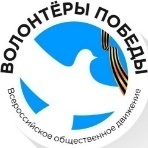 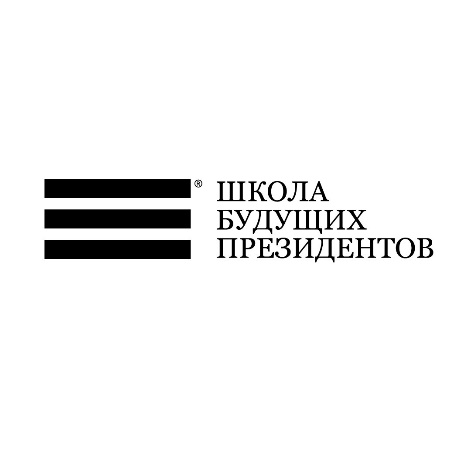 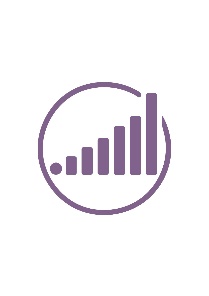 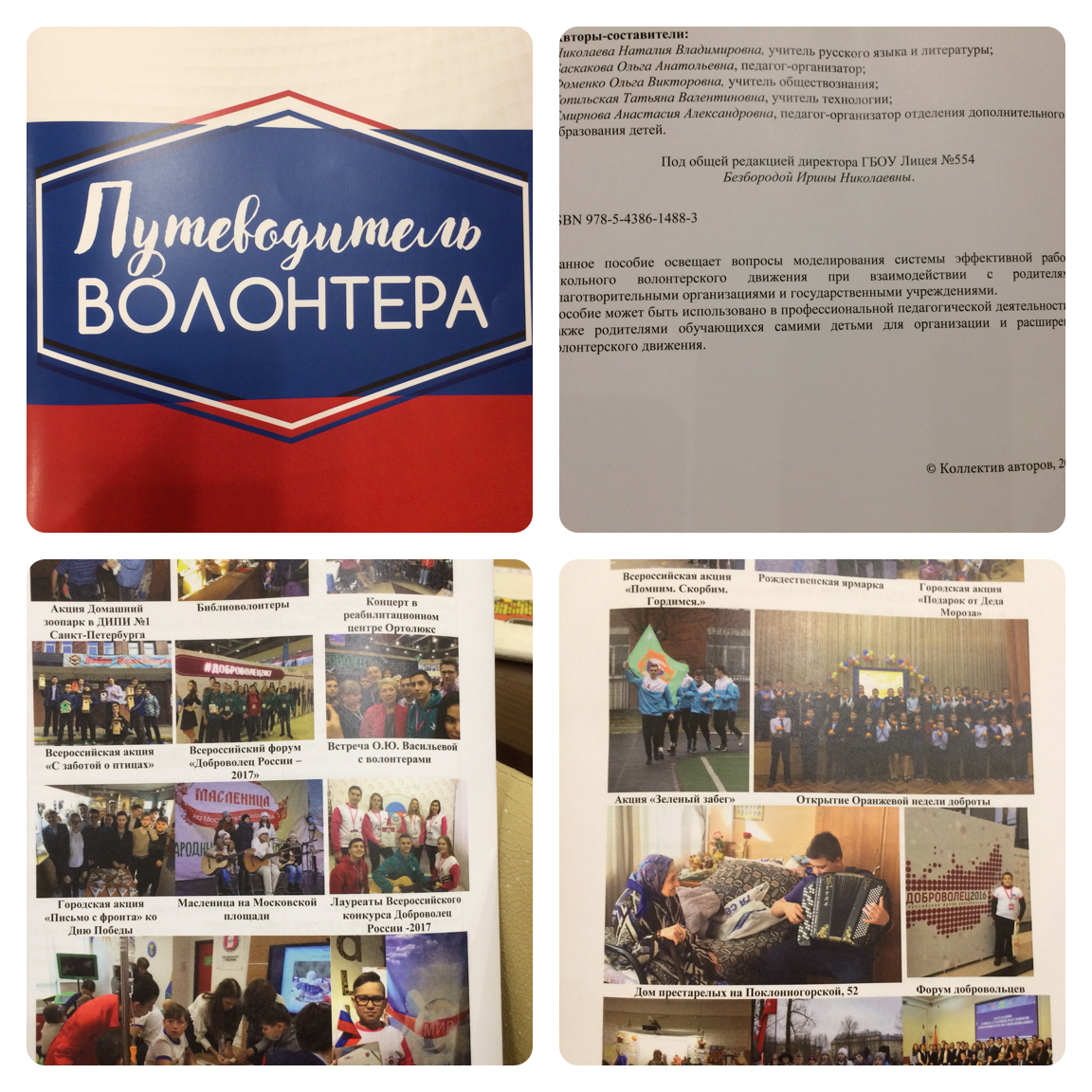 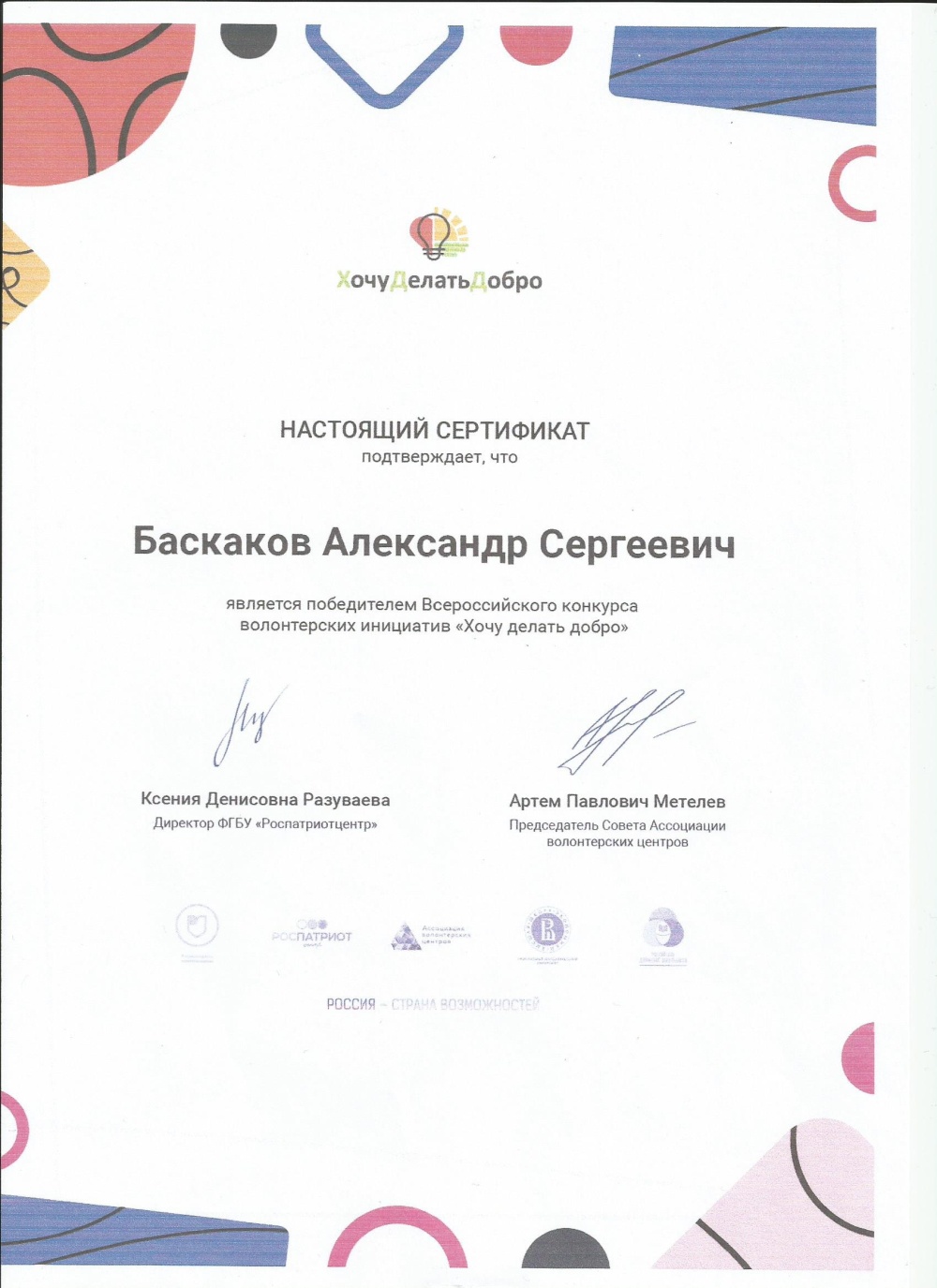 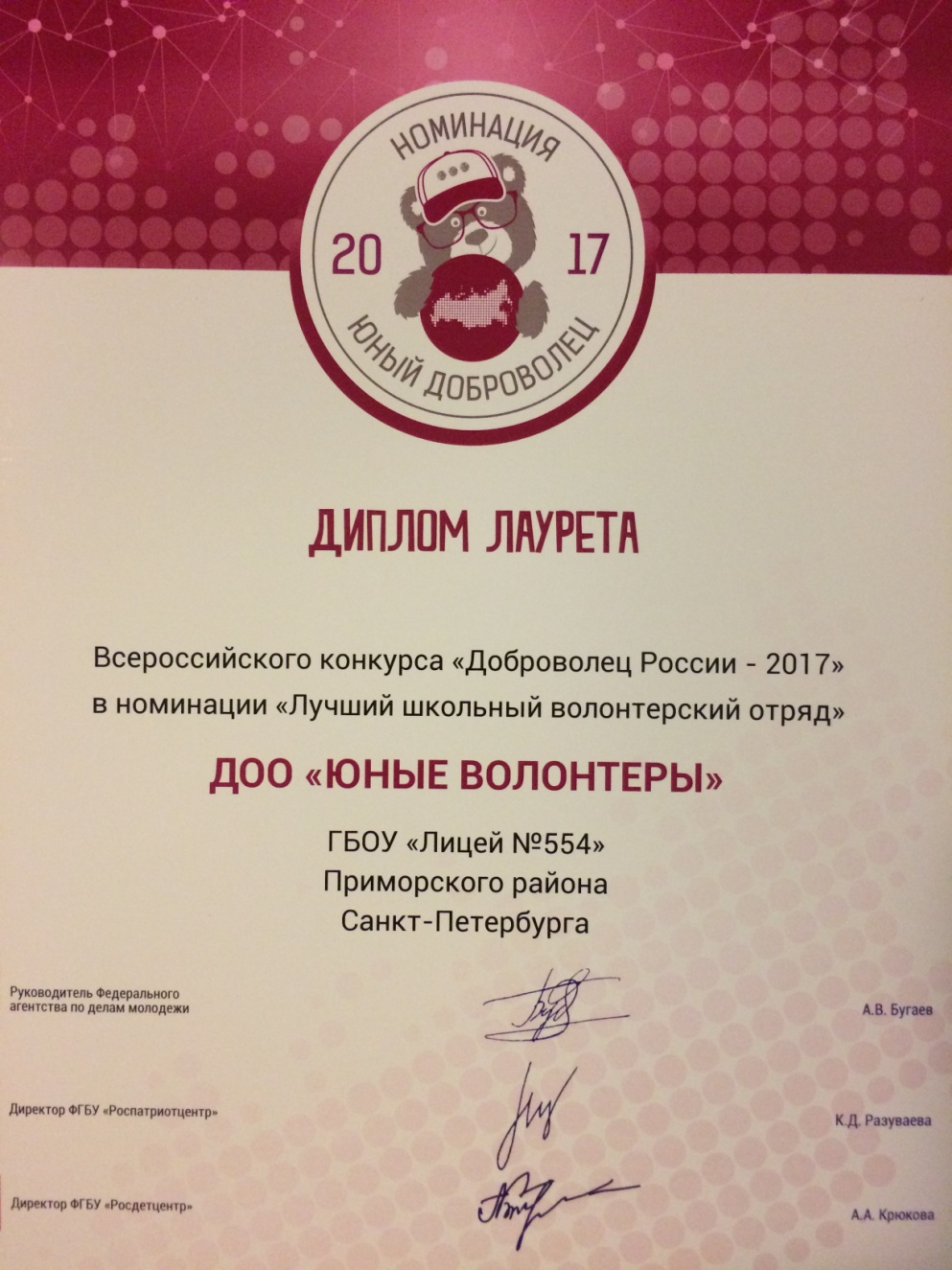 Март 2019: создание брошюры «Путеводитель волонтера» часть 2 для детей и педагогов  по вовлечению учащихся в волонтерское добровольческое движение;
 Май 2019: проведение мониторинга  среди учащихся ГБОУ Лицея № 554 и их родителей для анализа результата проекта;
 Октябрь 2019: создание районного  штаба  юных волонтеров на базе ГБОУ ДО Дом детского творчество Приморского района Санкт-Петербурга
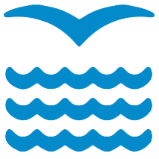 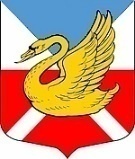 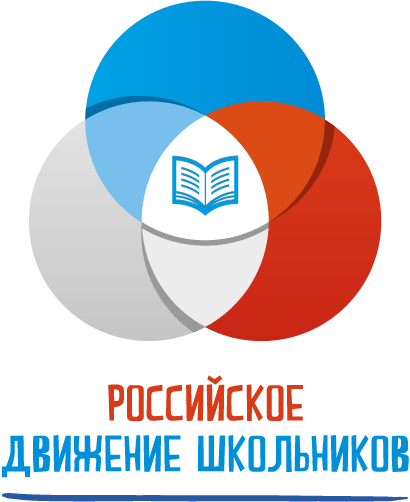 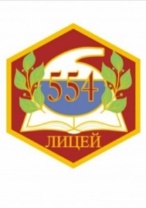 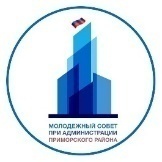 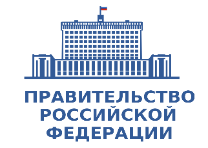 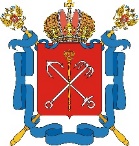 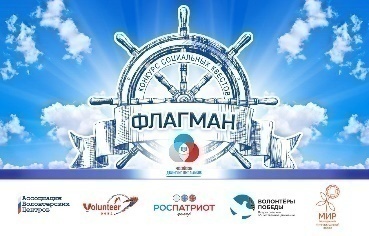 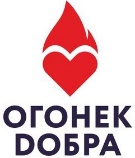 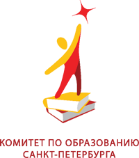 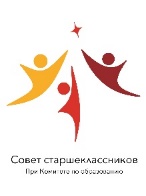 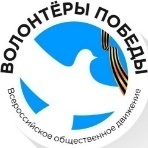 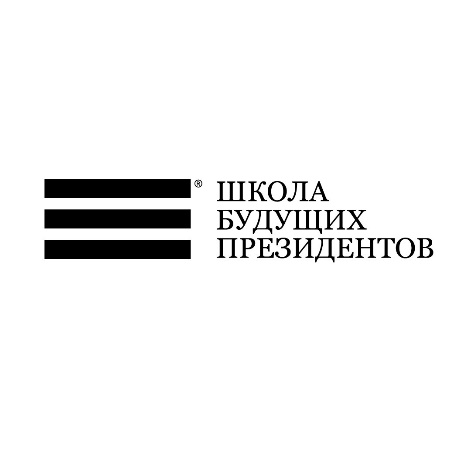 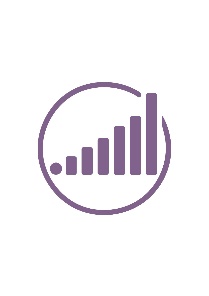 Слабые стороны проекта
Сильные стороны проекта
Социальная значимость проекта.
 Развитие духовно-нравственных и ценностных ориентаций учащихся Лицея. 
 Малые финансовые затраты.
Недостаточное количество времени, которое можно посвятить волонтерству, у современных школьников.
Подмена понятия «волонтерство» в обществе.
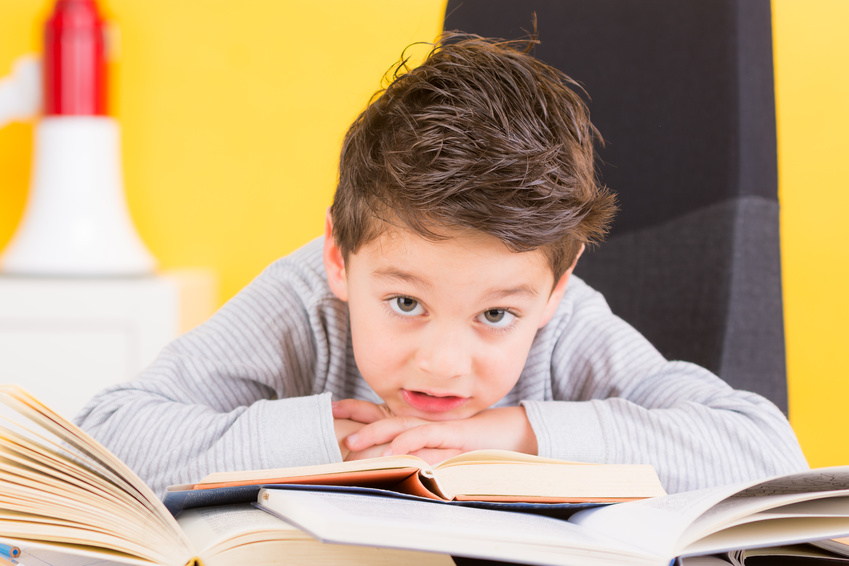 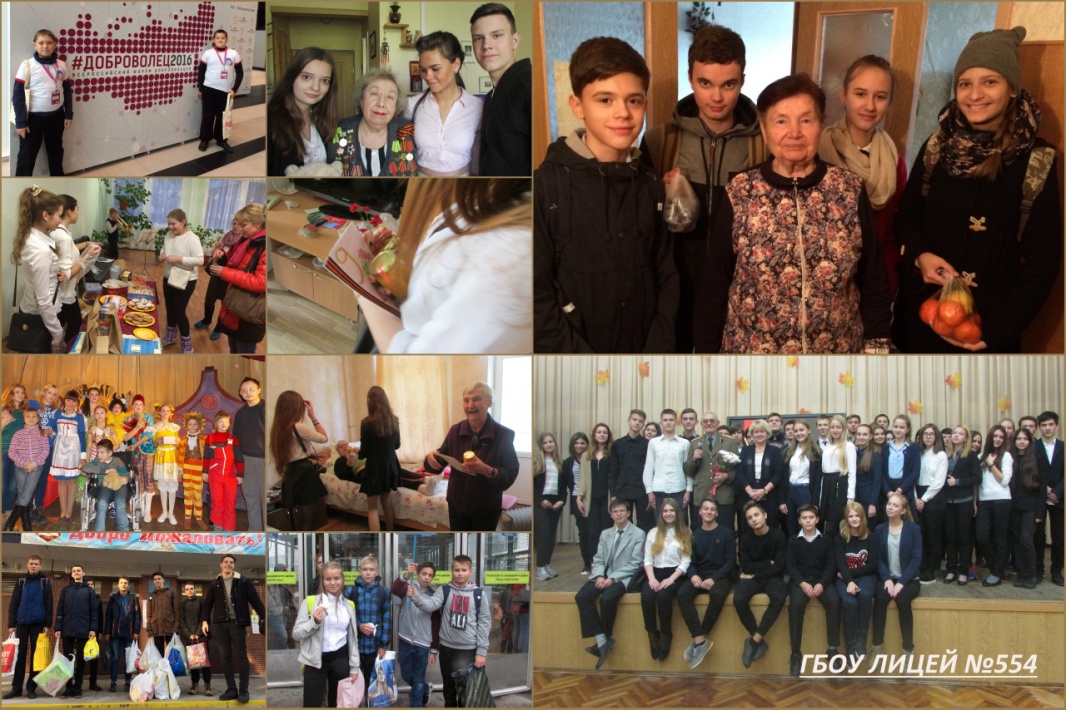